DIRETRIZES GERAIS DA AÇÃO EVANGELIZADORA
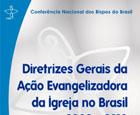 2011 - 2015
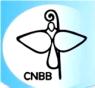 Conferência Nacional dos Bispos do Brasil
Objetivo Geral
Evangelizar, a partir de Jesus Cristo e na força do Espírito Santo,
Como Igreja discípula, missionária e profética, alimentada pela Palavra de Deus e pela Eucaristia,
Conferência Nacional dos Bispos do Brasil
Objetivo Geral
À luz da evangélica opção preferencial pelos pobres, para que todos tenham vida (cf. Jo 10,10),
Rumo ao Reino definitivo.
Conferência Nacional dos Bispos do Brasil
DGAE  2011 - 2015
Cap. I:  Partir de Jesus Cristo
Cap. II: Marcas de Nosso Tempo
Cap. III: Urgências na Ação Evangelizadora
Cap. IV: Perspectivas de Ação
Cap. V: Indicações Operacionais
Introdução
Espírito das DGAE
Fiel a Jesus Cristo, o Verbo de Deus, missionário do Pai, a Igreja no Brasil, escuta e acolhe a voz do Espírito Santo, reafirma a importância de conhecer a realidade e de traçar metas específicas para a Ação Evangelizadora à luz da Sagrada Escritura e da Tradição (DGAE 1).
Introdução
Espírito das DGAE
A Igreja no Brasil deseja mais uma vez, contemplar o cotidiano do povo brasileiro, notadamente dos mais sofridos, voltar às fontes da fé e indicar caminhos a serem trilhados (DGAE 1).
DGAE e PLANOS PASTORAIS
Planos Pastorais
Diretrizes
Os planos de pastoral das Igrejas                Particulares percorrem um roteiro específico, contendo estudo e iluminação da realidade, à luz da fé, objetivos, critérios e meios para              sua concretização na própria
São rumos que indicam o caminho a seguir, abordando aspectos prioritários da Ação Evangelizadora.
realidade.
Concretização dos objetivos e
  metas a serem alcançadas
Princípios norteadores
(DGAE 2)
[Speaker Notes: Na interação entre as Diretrizes e os planos, o Objetivo Geral é assumido por todas as Igrejas Particulares, preservando a unidade e a diversidade.]
Plano Pastoral
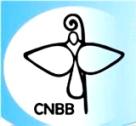 Recordando a caminhada
Desde o Plano de Emergência(1962), a Igreja no Brasil não interrompeu o processo de planejamento pastoral, elaborando diretrizes e planos, para corresponder melhor à ação do Espírito numa realidade em transformação (DGAE 1).
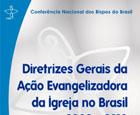 A p r e s e n t a ç ã o
“As Diretrizes apontam um desafio imenso, pois, em cada indicação, pedem o esforço de não nos assustarmos diante das transformações, mas, confiantes no Crucificado-Ressuscitado que tudo venceu, olharmos para o Horizonte novo, assumindo corajosamente o que a graça de Deus nos pede para os dias de hoje”.
Dom Leonardo Ulrich Steiner
    Secretário Geral  da CNBB
Ponto de partida
Encontro pessoal e comunitário com Jesus Cristo (DAp 11)
Toda ação eclesial brota de Jesus Cristo e se volta para Ele e para o REINO do Pai (DGAE 4).
O Discipulado Missionário consiste:
Contemplarmos Jesus Cristo presente e atuante em meio à realidade, à Sua luz a compreendemos e com ela nos relacionamos, no firme desejo de que nosso olhar, ser e agir, sejam reflexos do seguimento, cada vez mais fiel, ao Senhor Jesus. (DGAE 4).
Capítulo I
Partir de Jesus Cristo
A Centralidade de Cristo que nos mergulha no mistério trinitário e constrói vida pessoal e comunitária. (DGAE 4)
De olhos fixos em Jesus que se fez      pobre para nos enriquecer.
Desejo universal de salvação
Capítulo I
Partir de Jesus Cristo
A Palavra de Deus
“... o Verbo estava junto de Deus, o Verbo era Deus. Mas este mesmo Verbo – afirma São João – ‘fez-se carne’ (Jo 1,14); por isso Jesus Cristo, nascido da Virgem Maria, é realmente o Verbo de Deus que Se fez consubstancial a nós. Assim a expressão ‘Palavra de Deus’ acaba por indicar aqui a pessoa de Jesus Cristo, Filho eterno do Pai feito homem”. 
(Exortação apostólica pós-sinodal Verbum Domini)

(DGAE 6)
Capítulo I
Partir de Jesus Cristo
Contínuo convite de Jesus:
Aos discípulos missionários e, por meio deles a toda a humanidade para segui-lo, em meio a diferenças e desencontros (DGAE 7).
O encontro com Jesus Cristo é acolhimento da graça do Pai, que pela força do Espírito, revela o Salvador e atua no coração de cada pessoa (DGAE 7).
Capítulo I
Partir de Jesus Cristo
O discípulo missionário:
O Discípulo missionário sabe que não exerce a sublime missão que Jesus lhe confiou, isoladamente.
“Ele a exerce na Igreja, grande comunidade de todos os discípulos missionários, novo povo de Deus, que se reuni na fraternidade, para acolher a Palavra, celebrar os sacramentos e sair em missão, no TESTEMUNHO, na SOLIDARIEDADE e no ANÚNCIO da pessoa e mensagem de Jesus Cristo”, que se dá através do DIÁLOGO e SERVIÇO, na gratuidade (DGAE 13).
Capítulo I
Partir de Jesus Cristo
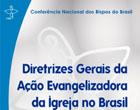 Nestes tempos de apelo ao individualismo hedonista e ao consumismo, deparamo-nos com propostas religiosas que oferecem o encontro com Deus sem o efetivo compromisso cristão e a formação de comunidade (DGAE 15).
Capítulo I
Partir de Jesus Cristo
(DGAE 16)
Capítulo II
Marcas de nosso Tempo
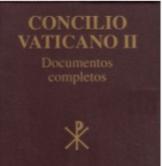 Nos conclama o Concílio Vaticano II
A considerar atentamente a realidade, para nela viver e testemunhar nossa fé, solidários a todos, especialmente os mais pobres (DGAE 17).
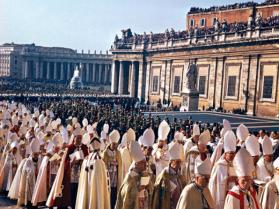 Capítulo II
Marcas de nosso Tempo
Mudanças de época : tempos desnorteadores
Vivemos num tempo de transformações profundas, de uma mudança de época, falta de referenciais, deixando as pessoas estressadas ou desnorteadas. Pois afetam os critérios de compreensão, os valores mais profundos (DGAE 20).
Capítulo II
Marcas de nosso Tempo
Duas atitudes
Mudanças de época : tempos desnorteadores.
(DGAE 20)
Capítulo II
Marcas de nosso Tempo
Mudanças de época : tempos desnorteadores
X
Leis de mercado
Discípulos Missionários
Em situação de contradições e perplexidades, o discípulo missionário reage, segundo o espírito das bem-aventuranças, em defesa e promoção da vida, negada ou ameaçada               DGAE 21
Critérios que regem as leis de mercado, regulam também as relações humanas, familiares, sociais, incluindo certas atitudes religiosas
Capítulo II
Marcas de nosso Tempo
Cidadania comprometida
É preciso pensar na função do Estado, na redescoberta de valores éticos, para a superação da corrupção, da violência, do narcotráfico, que envolve pessoas e armamentos. A  cidadania está comprometida.
Outro conceito de pobre
DGAE 21
Capítulo II
Marcas de nosso Tempo
Novo conceito dos pobres
Inserir-nos no meio dos pobres hoje, é um grande desafio. Eles não são apenas explorados e excluídos, mas também sobrantes e descartáveis (DAp 65).
Essas duas palavras-chave da tradição cristã indicam com clareza, que a fé em Cristo implica uma práxis de vida baseada no dúplice mandamento do amor, a Deus e ao próximo, e exprimem também a dimensão social da vida cristã” (Bento XVI).
Capítulo III
Urgência na Ação Evangelizadora
Implica em mudança de mentalidade
DGAE 25
Capítulo III
Urgência na Ação Evangelizadora
Conferência de Aparecida: c o n v o c a ç ã o
Convoca a ultrapassar uma pastoral de mera conservação ou manutenção para assumir uma pastoral decididamente missionária (DAp 370).
Profeticamente chamou de conversão pastoral
Caminho para a Ação Evangelizadora
DGAE 25
Capítulo III
Urgência na Ação Evangelizadora
Desafios para o discípulo missionário ao reconhecer  a mudança de época:
DGAE 27
Capítulo III
Urgência na Ação Evangelizadora
A Palavra de Deus  alimento para a fé
Jesus Cristo
Igreja
Vida comunitária
A Eucaristia alimento para a vida eterna
para o serviço do REINO
DGAE 29
Capítulo III
Urgência na Ação Evangelizadora
Urgências
Conversão Pastoral
“Uma verdadeira conversão pastoral deve estimular-nos e inspirar-nos atitudes e iniciativas de auto-avaliação e coragem de mudar estruturas pastorais em todos os níveis, serviços, organismos, movimentos e associações.Temos necessidade urgente de viver na Igreja a paixão que norteia a vida de Jesus Cristo: o Reino de Deus, fonte de graça, justiça, paz e amor. Por esse Reino, o Senhor deu a vida” .
DGAE 26
Capítulo III
Urgência na Ação Evangelizadora
Urgências
Novas Estruturas - a urgência de se pensar estruturas pastorais que favoreçam a realização da atual consciência missionária. 
Esta “deve impregnar todas as estruturas eclesiais e todos os planos pastorais” , a ponto de deixar para trás práticas, costumes e estruturas que já não favoreçam a transmissão da fé. 
Nesta mudança de época é preciso agir com rapidez.
DGAE 34
Capítulo III
Urgência na Ação Evangelizadora
Urgências
Na Missão
No atual período da história, a missão assume um rosto próprio, com pelo menos três características: urgência, amplitude e inclusão. 

A missão é urgente em decorrência da oscilação de critérios. É ampla e includente porque reconhece que todas as situações, tempos e locais, são seus interlocutores.
DGAE 31
Capítulo III
Urgência na Ação Evangelizadora
Urgências
Na Missão
Até mesmo o discípulo missionário é, para si, um destinatário da missão, na medida em que está inserido nesta mudança de época, com referências e valores nem sempre sedimentados. 

Trata-se de suscitar em cada batizado e em cada forma de organização eclesial uma forte consciência missionária.
DGAE 33
Capítulo III
Urgências -  1
Urgência na Ação Evangelizadora
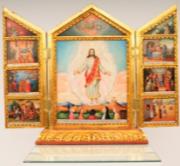 Imperativos que colocam a Igreja
 em estado permanente de missão
não se trata de conceber a atitude missionária ao lado de outros serviços.
 dar a tudo que se faz um sentido missionário.
 ajudar os batizados a efetivamente se reconhecerem como missionários.
 a Igreja no Brasil reforça seu compromisso com a Missão Continental.
DGAE 35
Urgências -2
Capítulo III
Urgências da Ação Evangelizadora
Igreja: casa da iniciação à vida cristã
Cada tempo e cada lugar têm um modo característico para apresentar Jesus Cristo e suscitar nos corações o seguimento.
A adesão a Jesus Cristo implica anúncio, apresentação, proclamação. Em outras épocas, a apresentação de Jesus Cristo se dava através de um mundo que se concebia cristão. Família, escola e sociedade ajudavam a se inserir na cultura, apresentavam também a pessoa e a mensagem de Jesus Cristo.
DGAE 38
Capítulo III
Urgências -  3
Urgências na Ação Evangelizadora
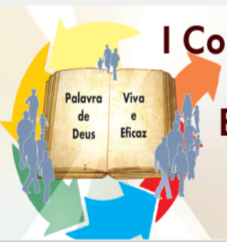 Igreja: lugar de animação bíblica
 da vida e da pastoral
O encontro com a Palavra viva exige
 a experiência de fé
A vida da Igreja seja uma “escola de interpretação ou conhecimento da Palavra, escola de comunhão e oração com a Palavra e escola de evangelização e proclamação da Palavra”.
DGAE 93
Urgência -  4
Capítulo III
Urgência na Ação Evangelizadora
Igreja: comunidade de comunidades
O discípulo missionário de Jesus Cristo faz parte do Povo de Deus  e vive sua fé em comunidade. Sem vida em comunidade, não há como viver a proposta cristã - o Reino de Deus. A comunidade acolhe, forma e transforma, envia em missão, restaura, celebra, adverte e sustenta.
Percebe-se a busca por vida comunitária recordando  a importância da vida em fraternidade e a sede por união e solidariedade.
DGAE 56
Capítulo III
Urgência na Ação Evangelizadora
Igreja: comunidade de comunidades
Em nossos dias, além das comunidades estabelecidas, deparamo-nos com comunidades transterritoriais, ambientais e afetivas e o rápido crescimento das comunidades virtuais, tão presentes na cultura juvenil.
 
Estes fatos abrem o coração do discípulo missionário a novos horizontes de concretização comunitária.
DGAE 56
Capítulo III
Urgência na Ação Evangelizadora
Igreja: comunidade de comunidades
Na busca de vida comunitária, a presença das comunidades eclesiais de base - as CEBs, alimentadas pela Palavra, pela fraternidade, pela oração e pela Eucaristia, são sinal de vitalidade da Igreja e presença eclesial junto aos mais simples, partilhando a vida e com ela se comprometendo em vista de uma sociedade justa e solidária.
DGAE 58
Capítulo III
Urgência na Ação Evangelizadora
Igreja: comunidade de comunidades
Paróquia
O caminho para que a paróquia se torne uma comunidade de comunidades é inevitável, desafiando a criatividade, o respeito mútuo, a sensibilidade para o momento histórico. Mesmo consciente de que processos humanos e transformações de mentalidade são lentos, a Igreja no Brasil se compromete em acelerar o processo de animação e fortalecimento de efetivas comunidades.
DGAE 62
Capítulo III
Urgência na Ação Evangelizadora
Igreja: comunidade de comunidades
Paróquia
A setorização da paróquia pode favorecer o nascimento de comunidades, pois valorizam os vínculos humanos e sociais. A Igreja se faz  presente nas diversas realidades: no encontro dos afastados, promovendo novas lideranças e a iniciação à vida cristã no ambiente em que as pessoas vivem.
DGAE 62
Urgências -  5
Capítulo III
Urgência na Ação Evangelizadora
Igreja a serviço da vida plena para todos
A missão dos discípulos é o serviço à vida plena.
A Igreja no Brasil sabe que “nossos povos não querem andar pelas sombras da morte. Têm sede de vida e felicidade em Cristo”. Ela proclama: “as condições de vida de muitos abandonados, excluídos e ignorados em sua miséria e dor, contradizem o projeto do Pai e desafiam os  missionários ao compromisso com a cultura da vida”.
DGAE 66
Capítulo III
Urgência na Ação Evangelizadora
Igreja a serviço da vida plena para todos
Contemplando os diversos rostos de sofredores, os “novos rostos dos pobres” o discípulo missionário enxerga nele o rosto de seu Senhor: chagado, destroçado, flagelado. O discípulo missionário não se cala diante da vida impedida de nascer seja por decisão individual, seja pela legalização e despenalização do aborto.
DGAE 66
Capítulo III
Urgência na Ação Evangelizadora
Igreja a serviço da vida plena para todos
Consciente das urgências da miséria e da exclusão, o discípulo missionário não restringe sua solidariedade ao gesto da doação caritativa. A doação para a sobrevivência não abrange a totalidade da opção pelos pobres. Esta implica convívio, relacionamento fraterno, atenção, escuta, acompanhamento nas dificuldades, buscando, a partir dos próprios pobres, a mudança de sua situação. Os pobres e excluídos são sujeitos da evangelização e da promoção humana integral.
DGAE 71
Capítulo III
Urgência na Ação Evangelizadora
Igreja a serviço da vida plena para todos
A Igreja reconhece a importância da atuação no mundo da política e incentiva os leigos/as à participação ativa e efetiva na construção de um mundo mais justo, fraterno e solidário.
DGAE 71
Capítulo IV
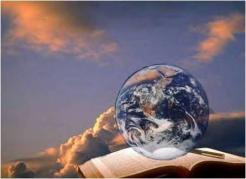 Perspectivas de Ação
De nosso olhar como discípulos missionários sobre marcas de nosso tempo (Cap. II), confrontado com as urgências na ação evangelizadora (Cap. III), a partir de Jesus Cristo (Cap. I), derivam numerosos e complexos desafios pastorais. 
Em nosso imenso Brasil, as particularidades de cada contexto exigem que cada Igreja Particular responda a eles, a seu modo.
DGAE 73
Capítulo IV
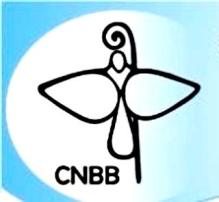 Perspectivas de Ação
Igreja em estado permanente de missão
A Igreja nasce da missão e existe para a missão. Existe para os outros e precisa ir a todos. O testemunho é condição para o anúncio. A própria comunidade cristã precisa ser ela mesma anúncio, pois o mensageiro é Mensagem. 
Os mensageiros de Jesus Cristo são testemunhas daquilo que viram, encontraram e experimentaram.
DGAE 76
Capítulo IV
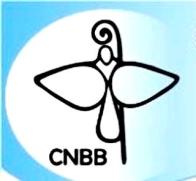 Perspectivas de Ação
A Igreja em estado permanente de missão
Vendo a comunidade cristã reunida no amor e em oração, as pessoas exclamarão, como fala Paulo aos Coríntios: “Verdadeiramente, Deus está entre vós!”. 
A experiência de fé faz transbordar o anúncio para além da comunidade cristã, para cada um dos ambientes onde os mensageiros são enviados.
DGAE 76
Capítulo IV
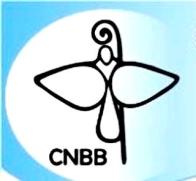 Perspectivas de Ação
Grupos humanos que merecem especial atenção
Cabe a cada comunidade eclesial buscar os grupos humanos ou as categorias sociais que merecem atenção especial. 
Entre esses grupos destacamos: os jovens; pessoas da periferia das cidades, intelectuais, artistas, políticos, formadores de opinião, trabalhadores com mobilidade, nômades, os povos indígenas e os afro-brasileiros...
DGAE 78
Capítulo IV
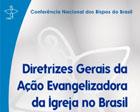 Perspectivas de Ação
Anúncio missionário
A missão ad gentes, dando “de nossa pobreza” mostra a maturidade eclesial - conseqüência e não apenas condição de abertura missionária. As missões populares têm se mostrado um caminho eficaz,como também as visitas residenciais.
Eventos esportivos, como a Copa do Mundo e as Olimpíadas no Brasil podem ser momentos de evangelização, especialmente da juventude.
DGAE 80
Capítulo IV
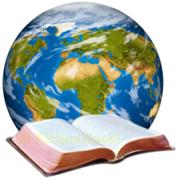 Perspectivas de Ação
Desafios
O ecumenismo – a unidade com os outros irmãos e irmãs que crêem em Jesus Cristo. “Não bastam as manifestações de bons sentimentos. Fazem falta gestos concretos que sacudam as consciências, impulsionando cada um à conversão interior, fundamento no caminho do ecumenismo” DAp 234.
DGAE 82
Capítulo IV
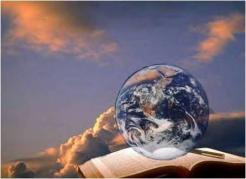 Perspectivas de Ação
Desafios
Diálogo inter-religioso – encontro fraterno e respeitoso com os seguidores de religiões não cristãs e com todas as pessoas empenhadas na busca da justiça e na construção da fraternidade universal. As DGAE, reserva especial atenção o diálogo com os judeus, mulçumanos, expressões religiosas afrodescendentes e indígenas, tais como os ateus. Integração vida e ação de nossas comunidades eclesiais.
DGAE 83
Capítulo IV
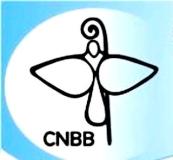 Perspectivas de Ação
Igreja: casa de iniciação cristã
A catequese de inspiração catecumenal equivale ao processo de iniciação cristã - uma catequese permanente. A inspiração bíblica, catequética e litúrgica é condição para a iniciação cristã de crianças, de adolescentes, jovens e adultos
É necessário um processo de iniciação na vida cristã, que conduza ao “encontro pessoal com Jesus Cristo”, no cultivo da amizade com Ele pela oração.
DGAE 85
Capítulo IV
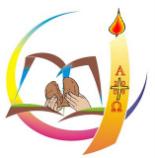 Perspectivas de Ação
Igreja: casa de iniciação cristã
As manifestações da piedade popular católica precisam ser estimuladas e purificadas porque têm grande significado para a preservação e a transmissão da fé. 
A qualidade e os frutos do catecumenato são proporcionais à sua duração. O Rito de Iniciação Cristã de Adultos (RICA) frisa que “deve prolongar-se mesmo por vários anos para que a conversão e a fé possam amadurecer”.
DGAE 86
Capítulo IV
Perspectivas de Ação
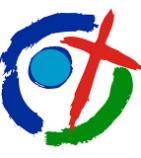 Igreja: casa de iniciação cristã
É necessário desenvolver , em nossas comunidades, um processo de iniciação na vida cristã, que conduza ao encontro pessoal com Jesus Cristo, no cultivo da amizade com Ele pela oração, no apreço pela celebração litúrgica, na experiência comunitária e no compromisso apostólico mediante um permanente serviço aos demais.
DGAE 86
Capítulo IV
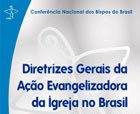 Perspectivas de Ação
Igreja: casa de iniciação cristã
A Igreja no Brasil quer investir na formação dos católicos nas mais diversas formas de seguimento  comprometido com a Palavra de Deus. 
Todos os serviços eclesiais precisam estar fundamentados e iluminados pela Palavra de Deus. 
Algumas atitudes e vivências se tornam indispensáveis. Deparamo-nos com a necessidade de possuir a Bíblia. Através dela “chegar à interpretação adequada dos textos bíblicos e empregá-los como mediação de diálogo com Jesus Cristo”.
DGAE 92
Diferentes formas de animação bíblica de pastoral
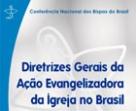 Dentre as diferentes formas de animação bíblica da pastoral, sobressaem: grupos de famílias, círculos bíblicos e pequenas comunidades em estreita relação com seu contexto social.
Merece destaque e importância a contribuição dos cursos e escolas bíblicas, voltadas aos leigos e leigas.
DGAE 95
Perspectivas de Ação
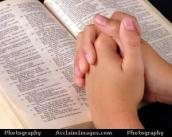 Diferentes formas de animação bíblica da pastoral
Dentre as formas de se aproximar da Sagrada Escritura, existe uma privilegiada: a leitura orante da Sagrada Escritura – a Lectio Divina com seus quatro momentos - leitura, meditação, oração e contemplação/ação. 
Investir, com afinco, na animação bíblica da pastoral e em agentes e equipes leva à  formação continuada dos ministros e ministras da Palavra .
Perspectivas de Ação
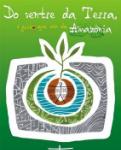 Igreja: comunidade de comunidades
Em muitas regiões do Brasil destacam-se as CEBs, forma privilegiada de vivência comunitária da fé. Para Aparecida, elas têm sido  escolas que formam cristãos comprometidos, resgatando a experiência das primeiras comunidades dos Atos dos Apóstolos. 
A Conferência de Medellín reconheceu nelas a “célula inicial de estruturação eclesial e foco de fé e evangelização”.
DGAE 102
Perspectivas de Ação
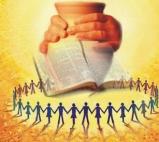 Igreja: comunidade de comunidade
Elas permitem o povo chegar a um  vivência da Palavra de Deus, ao compromisso social em nome do Evangelho, ao surgimento de novos serviços de leigos/as, e são expressão visível da opção preferencial pelos pobres. 
 Junto com as CEBs, existem outras formas válidas de pequenas comunidades, e inclusive redes de comunidades, de movimentos, de grupos de vida, de oração e de reflexão.
Perspectivas de Ação
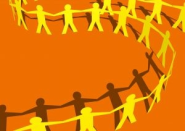 Pastoral Orgânica
A efetivação de uma Igreja com espírito missionário, manifesta-se nas paróquias-irmãs, dentro e fora da diocese, análoga ao projeto Igrejas-irmãs, levando em conta a necessidade de pessoal e de recursos financeiros nas regiões mais carentes do país. 
A região amazônica merece uma atenção  especial.
Igreja a serviço da vida plena para todos
“Eu vim para que todos tenham vida e a tenham em abundância” resume a missão de Jesus e da Igreja. Em meio a um mundo marcado por sinais de morte e formas de exclusão, “a Igreja, animada por uma Pastoral Social estruturada, orgânica e integral”, tem a missão de defender, cuidar e promover a vida, em todas as suas expressões: 
-  a) defender e promover a dignidade da vida humana desde a fecundação até a morte natural;
-   b) tratar o ser humano como fim e não como meio; 
- c) tratar todo ser humano sem preconceito nem discriminação, acolhendo, perdoando, recuperando a vida e a liberdade de cada pessoa.
ADGE 106
Perspectivas de Ação
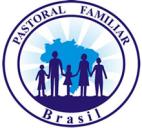 Família, patrimônio da humanidade
Um olhar especial merece a família, patrimônio da humanidade, lugar e escola de comunhão, no seio da qual, os pais são os primeiros catequistas. Ela precisa ser considerada “um dos eixos transversais de toda a ação evangelizadora” e respaldada por uma pastoral familiar vigorosa e frutuosa. 
As crianças, adolescentes e jovens precisam de maior atenção por parte de nossas comunidades eclesiais; são os mais expostos ao drama do abandono e ao perigo das drogas, da violência, da venda de armas, abuso sexual,  à falta de oportunidades e perspectivas de futuro.
DGAE 108
Perspectivas de Ação
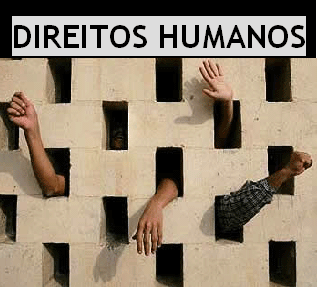 A Igreja a serviço dos Direitos Humanos
No serviço à vida, é necessário acompanhar as alegrias e preocupações:  dos trabalhadores/as na luta contra o desemprego e o subemprego, criando ou apoiando alternativas de geração de renda, assim como a economia solidária, a agricultura familiar, a agroecologia, o consumo solidário, a segurança alimentar, as redes de trocas, aceso a crédito popular, trabalho coletivo e busca do desenvolvimento local sustentável e solidário.
DGAE 110
Perspectivas de Ação
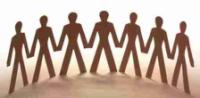 A Igreja a serviço dos Direitos Humanos
Atenção especial aos migrantes numa sociedade que respeite as diferenças.
A Igreja, como mãe, deve ser a primeira a se interessar pela defesa dos Direitos Humanos; cabe aos cristãos apoiar as iniciativas em prol da inclusão social e o reconhecimento dos direitos das populações indígena e africana.
DGAE 111
Evangelizar em diferentes areópagos
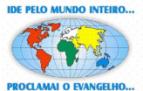 Tarefa de grande importância: a formação de pensadores e pessoas que estejam em níveis de decisão.
Evangelizar os “novos areópagos”: o mundo universitário, o mundo da comunicação, presença pastoral junto aos empresários, aos políticos, aos formadores de opinião no mundo do trabalho, dirigentes sindicais e comunitários, incentivando uma Pastoral da Cultura, através de Centros Culturais católicos e de projetos de difusão cultural .
DGAE 117
Desafio na Evangelização
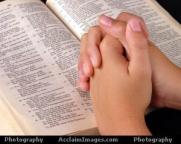 Aproximar fé e razão
Num contexto cultural marcado pelo ceticismo e impregnado por sinais de irracionalidade, também midiática, a evangelização assume o desafio de aproximar a fé e a razão, com a aplicação da Doutrina Social da Igreja como decorrência imprescindível da própria fé cristã.
DGAE 118
Capítulo V
Indicação de Operacionalização
V Capítulo
Indicações de Operacionalização
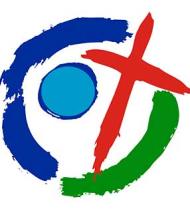 DGAE e Planos Diocesano de Pastoral
Para uma ação evangelizadora eficaz, é preciso ir além da definição de diretrizes.

É necessário a elaboração de um plano diocesano de pastoral, de planos específicos em todos os âmbitos e serviços eclesiais.
DGAE 121
V Capítulo
Indicações de Operacionalização
DGAE e Planos Diocesano de Pastoral
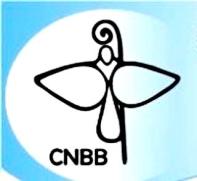 Sem um grande esforço de todos, as Diretrizes Gerais da Ação Evangelizadora correm o risco da inoperância.
A operacionalização das Diretrizes Gerais exige um processo de planejamento nas dioceses e nos Regionais da CNBB.
DGAE 122
Indicações de Operacionalização
Processo de planejamento - passos
DGAE 127 - 137
V Capítulo
Indicações de Operacionalização
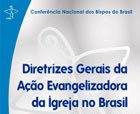 Estas Diretrizes manifestam, através das cinco urgências, o caminho discernido como resposta a este tempo de profundas transformações.

* Em continuidade com as orientações de toda a Igreja, elas assumem o mais profundo espírito do Concílio Vaticano II, as Conclusões da Conferência de Aparecida.
DGAE 139
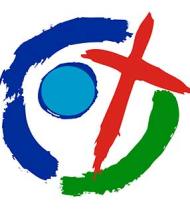 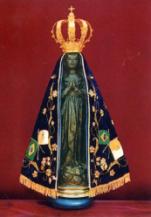 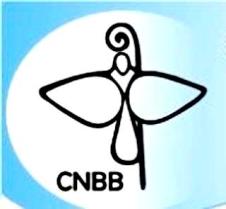 As Diretrizes Gerais da Ação Evangelizadora da Igreja no Brasil
 Representam um forte apelo à efetiva unidade na diversidade. Assim, a Igreja no Brasil tornar-se-á imagem do Deus-Trindade, quando Cristo será tudo em todos no amor (1 Cor 15,28). 
Maria, modelo de ação evangelizadora para a Igreja, nos acompanhe com sua intercessão!
Elaborado por Pe. José Altevir da Silva, CSSp 
 Comissão Missionária - CNBB